DIRECCIÓN DE DESARROLLO RURAL Y AGROPECUARIO
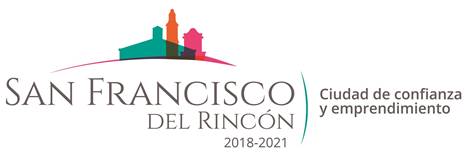 COORDINADOR 
GENERAL
ADMINISTRATIVO
Velador CDI
PROMOTOR
PROMOTOR
PROMOTOR
PROMOTOR